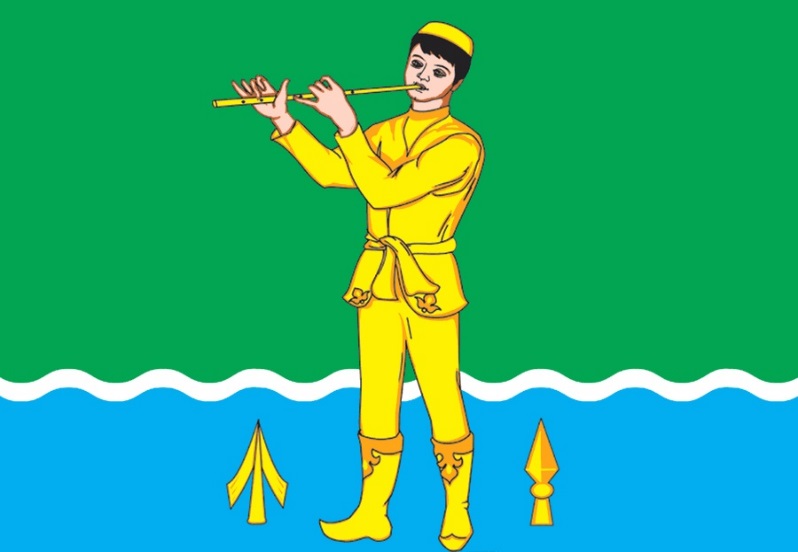 Бюджет для граждан

Муслюмовский муниципальный район
Республики Татарстан
2024 г.
Основные направления
налоговой политики
бюджетной политики
Мониторинг налогоплательщиков, снизивших поступления НДФЛ, легализация «теневой» заработной платы, выявление «конвертных» выплат и иных схем ухода от уплаты НДФЛ
Постоянное взаимодействие и совместная работа с администраторами доходов, обеспечение качественного прогнозирования и стабильного поступления доходов в местный бюджет
Проведение работы по сокращению недоимки по налогам и сборам, а также задолженности по арендам платежам и административным штрафам
Усиление ответственности главных администратора доходов бюджета в целях повышение уровня собираемости доходов
Повышение платежной дисциплины
Повышение роли программно-целевого планирования
Эффективное использование муниципального имущества
Оптимизация бюджетных расходов
Максимальное использование земель, находящихся в муниципальной собственности, и земель, собственность на которые не разграничена
Повышение качества оказываемых государственных и муниципальных услуг
Основные параметры бюджета Муслюмовского муниципального района                                                                              тыс. рублей
Сбалансированность бюджета по доходам и расходам -основополагающее требование, предъявляемое к органам, составляющим и утверждающим бюджет
Доходная часть бюджета
Муслюмовского муниципального района
Наименование раздела
2024 год
Доля, %
2025 год
2026 год
Налоговые и неналоговые доходы
320556
34
340862
362266
Налоговые доходы, в том числе
309230
33
329513
350893
Налог на доходы физических лиц
272624
29
291794
311897
Акцизы на нефтепродукты
15619
1,7
15980
16472
Налоги на совокупный доход
18828
2
19581
20365
Прочие налоги
2159
0,3
2158
2159
1,0
Неналоговые доходы, в том числе
11326
11349
11373
Доходы от использования имущества
7562
0,81
7574
7587
Плата за негативное воздействие
36
0,01
36
36
Доходы от продажи активов
3360
0,36
3360
3360
Штрафы, санкции и др.
368
0,18
379
390
Безвозмездные перечисления
613319
66
603044
591129
Итого доходов
933875
100
943906
953395
Налоги на совокупный доход на 2024 год
18 828 тыс. руб.
Налог, применяемый с применением упрощенной системы налогообложения
8 427 тыс. рублей
Патентная система налогообложения
 5 133 тыс.рублей
Единый сельскохозяйственный налог
 5 268 тыс. рублей
5
Неналоговые доходы бюджета на 2024 год у
тыс. руб.
Доходы от аренды земли и имущества
7562
11 326 тыс.
рублей
146,8
Доходы от продажи земельных участков и имущества
3360
Поступление платежей за негативное воздействие на окружающую среду
36
Штрафы, санкции, возмещение ущерба
368
Прогноз поступления акцизов в консолидированный
 бюджет Муслюмовского муниципального района
Млн.руб.
Дорожный фонд Муслюмовского муниципального района
Безвозмездные поступления
Межбюджетные трансферты - средства, предоставляемые одним бюджетом бюджетной системы Российской Федерации другому бюджету бюджетной системы Российской Федерации
Основные индексы-дефляторы при формировании бюджета
-  Повышение заработной платы категорий работников бюджетной сферы в рамках реализации Указов Президента Российской Федерации от 7 мая 2012 года; 
-Заработная плата в органах государственного и муниципального управления на 4,0 % с 01 октября 2024 года
-Коммунальные услуги индексируются на 7,0% 
с 1 июля 2024 года
-Продукты питания и медикаменты на 4,0 %
с 1 января 2024 года
Формирование прогноза бюджета по расходам на 2017 год
Расходная часть бюджета
Муслюмовского муниципального района
Наименование раздела
2024 год
Доля, %
2025 год
2026 год
Общегосударственные вопросы
80772,0
8,6
81613,4
82520,3
0,4
Национальная оборона
3506,6
3860,6
4231,0
Национальная безопасность
3944,1
0,4
4068,5
4164,2
Национальная экономика
17596,2
1,9
17956,9
18449,1
Жилищно-коммунальное хозяйство
4278,0
0,5
5959,4
7195,3
Охрана окружающей среды
251,0
251,0
251,0
Образование
585027,8
62,6
588362,5
591534,5
Культура, кинематография
116955,8
12,5
117595,8
118280,6
Здравоохранение
350,6
360,9
370,5
Социальная политика
33060,7
3,5
34195,1
35357,3
Физическая культура и спорт
54739,0
5,9
55094,1
55536,5
933875,1
Итого расходов
100
943906,4
953395,1
Расходы бюджета по отрасли Образование на 2024 год
585 028 тыс. руб.
Дошкольное образование – 
110822 тыс. руб.
Молодежная политика и оздоровление детей – 
13005 тыс. руб.
Другие вопросы в области образования– 
6719 тыс. руб.
Общее и дополнительное
образование –     454482 тыс. руб.
11
Р
Р
Расходы бюджета по отрасли Культура на 2024 год
116956 тыс. рублей
тыс. рублей
Организация деятельности  музея
2600
Организация деятельности  библиотек
20800
12%
Организация деятельности  учреждений культуры
93556
Расходы бюджета на 2024 год
Задачи на очередной 2024 год
Обеспечить сбалансированности и устойчивости всех уровней бюджетов
Обеспечение эффективности бюджетных расходов
Цифровая трансформация
Работа по выявлению резервов увеличения доходной базы бюджетов